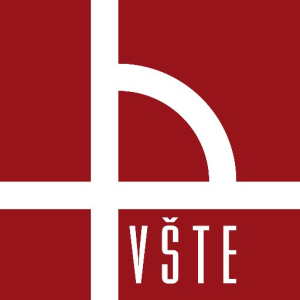 Vysoká škola technická a ekonomická v Českých Budějovicích
sokl spodní stavby podsklepeného objektu
Autor práce: Ondřej Kubeš
Vedoucí práce: Ing. Jan Plachý, Ph.D.
Oponent práce: Ing. Jan Čížek
Obsah Prezentace
Úvod – cíl práce
Hypotézy
Použité metody 
Materiály 	
Konstrukční řešení
Výběr posouzených detailů
Závěr
Doplňující otázky
Cíl práce
Cílem práce je zpracovat přehled typových řešení soklu spodní stavby podsklepeného objektu řešeného variantně z keramických tvárnic, pórobetonového zdiva a jako dřevostavbu. Tato typová řešení posoudím z tepelně technického hlediska.
Hypotézy
všechny detaily budou splňovat požadovaný teplotní faktor vnitřního povrchu
všechny detaily budou splňovat požadavky na doporučené hodnoty součinitele prostupu tepla
na konci modelového roku budou mít všechny detaily počítanou zónu suchou
Použité metody
Teoretická část
Odborné publikace
Články
Technické listy
Internet

Aplikační část
Technické listy
AutoCad 2017
Svoboda software (Area 2014EDU, Teplo 2017EDU)
Materiály
Nosné 
Keramické tvárnice
Pórobetonové tvárnice
Dřevěné hranoly
Tepelné izolace
Extrudovaný polystyrén 
Expandovaný polystyrén typu perimetr
Polyisokyanurát
pěnové sklo
Hydroizolace 
Asfaltové
Plastové
Stříkané
Konstrukční řešení
Špatně zateplený sokl
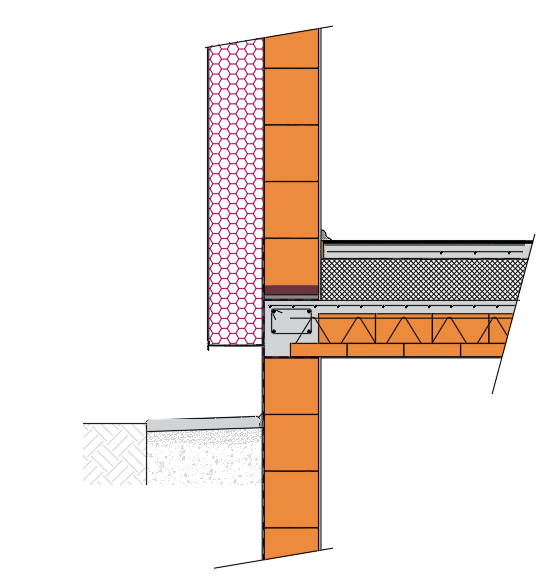 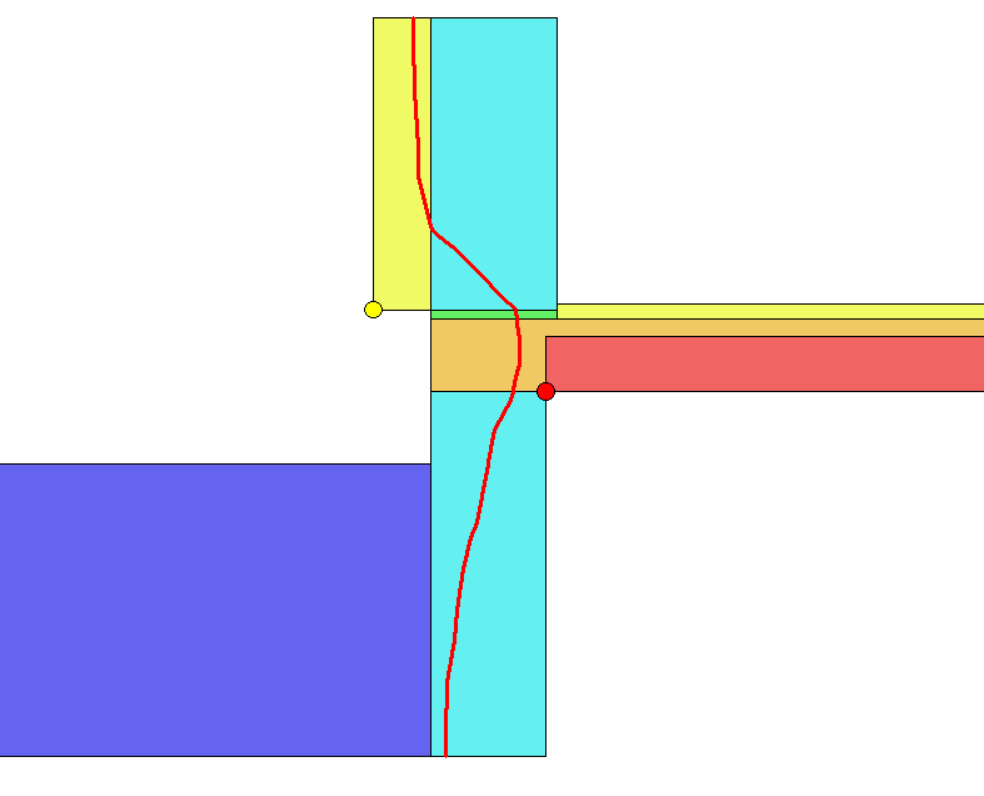 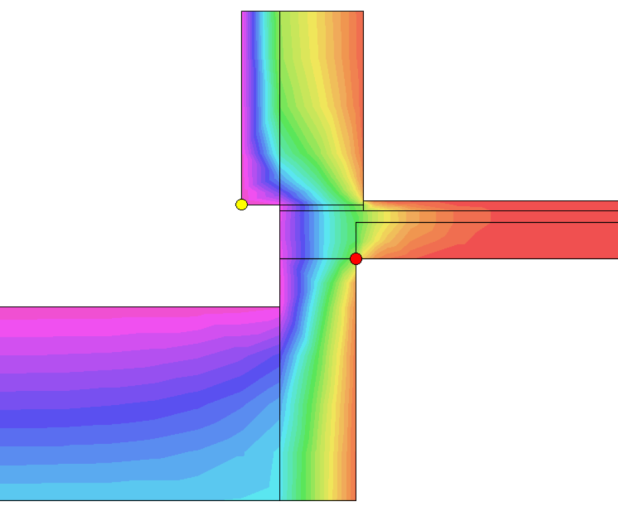 Zdroj: vlastní
Zdroj: http://wienerberger.cz/sluzby/
Konstrukční řešení
Špatně zateplený sokl
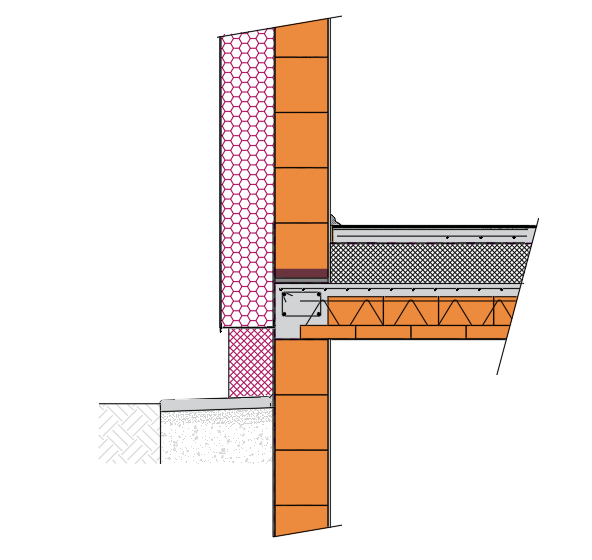 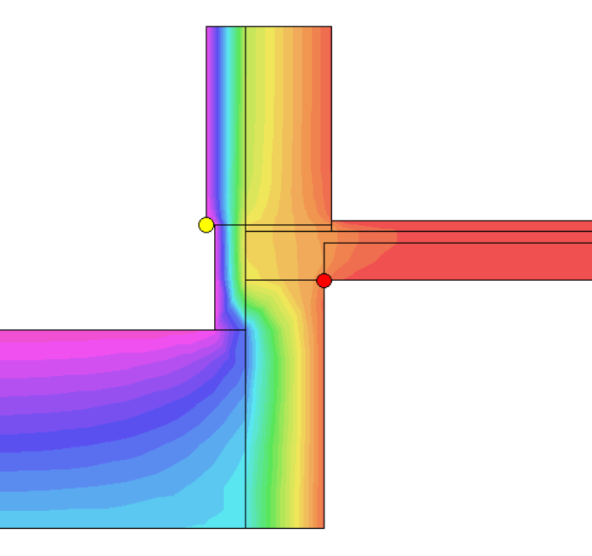 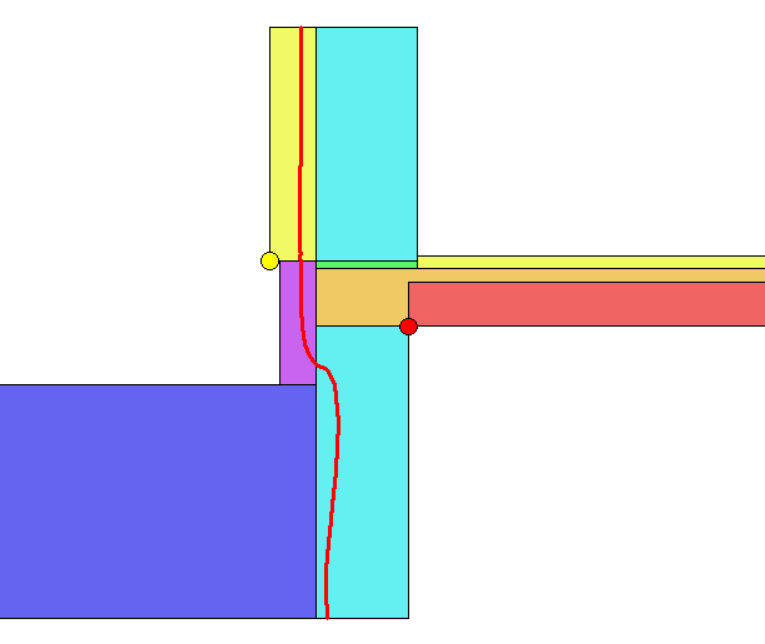 Zdroj: vlastní
Zdroj: http://wienerberger.cz/sluzby/
Konstrukční řešení
Správně zateplený sokl
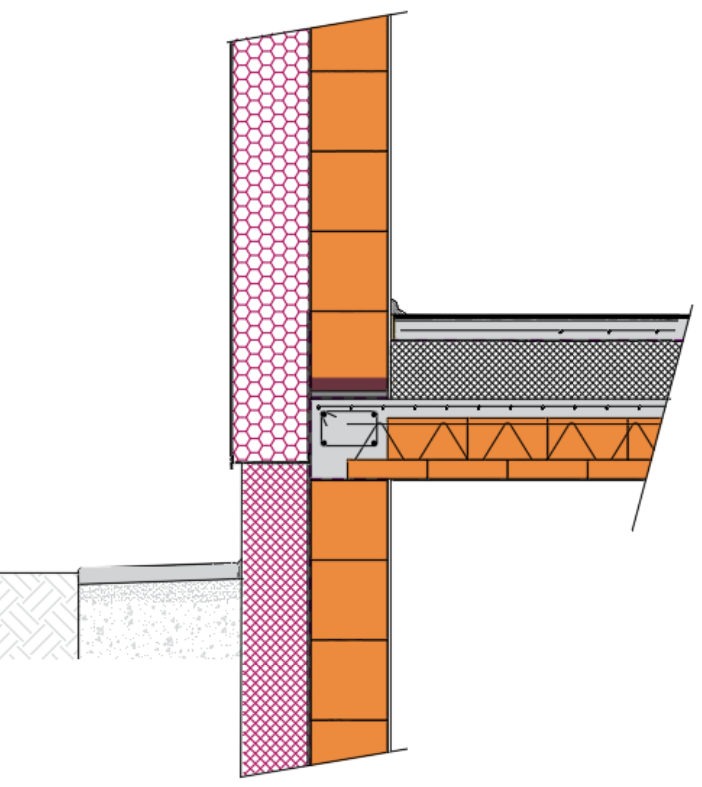 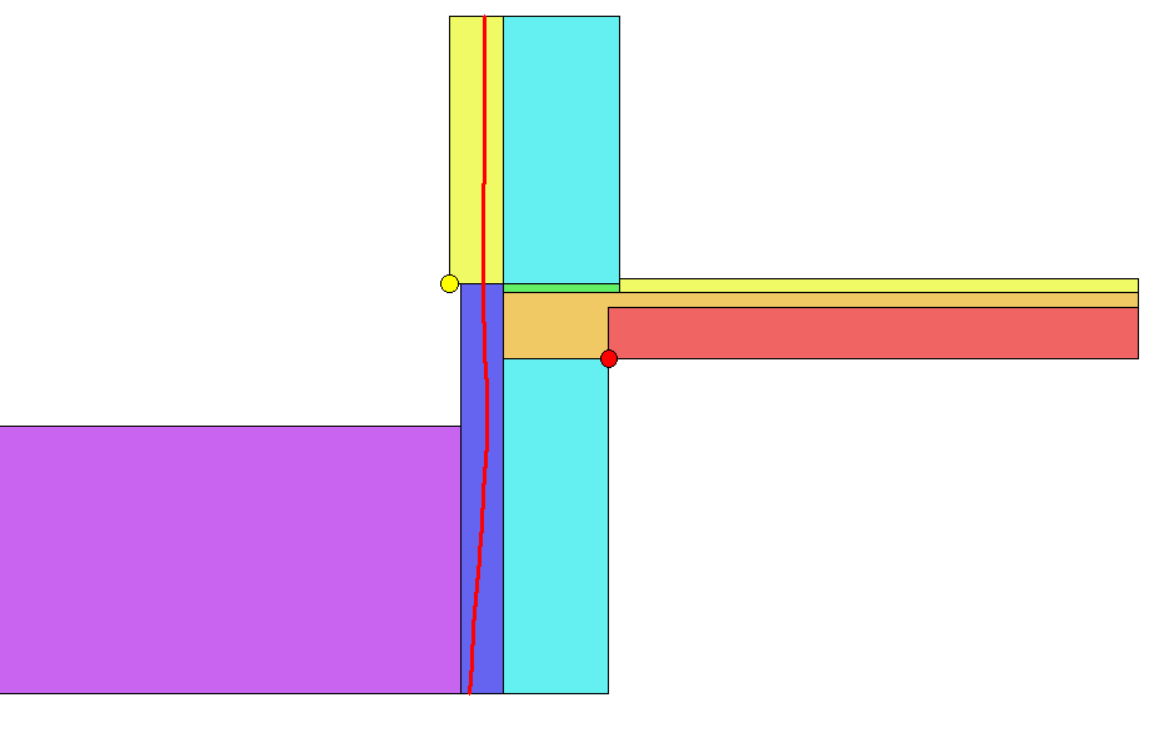 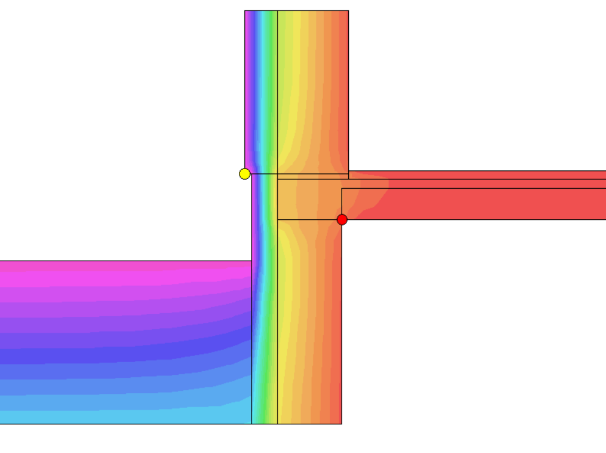 Zdroj: vlastní
Zdroj: http://wienerberger.cz/sluzby/
Konstrukční řešení
Správně zateplený sokl
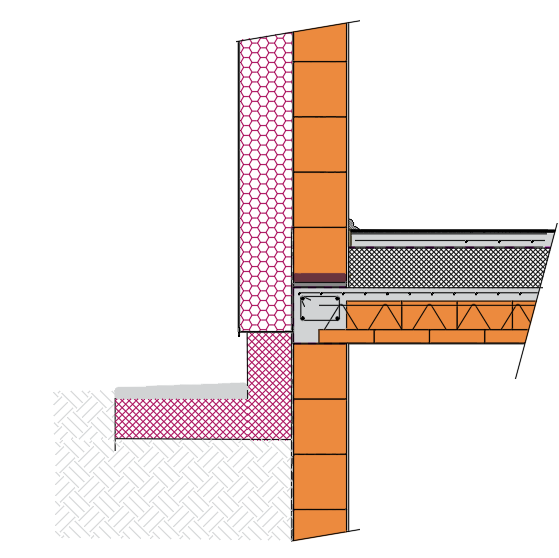 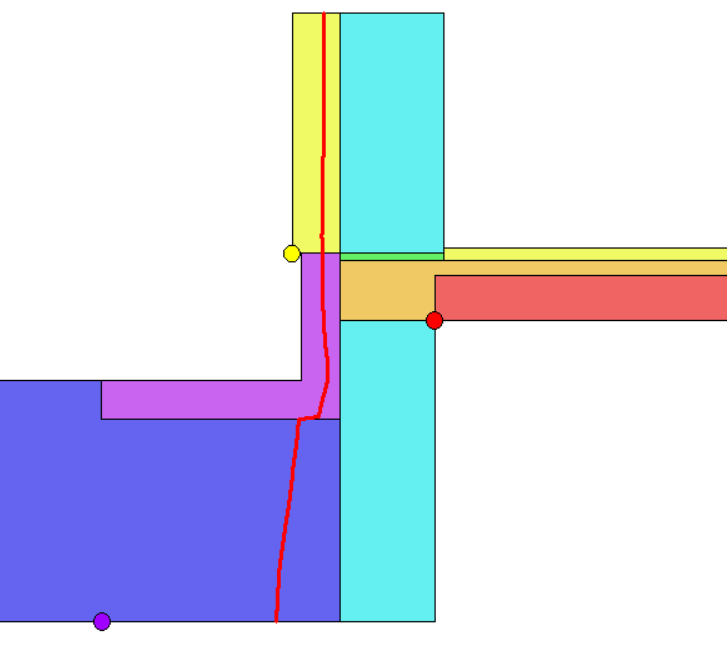 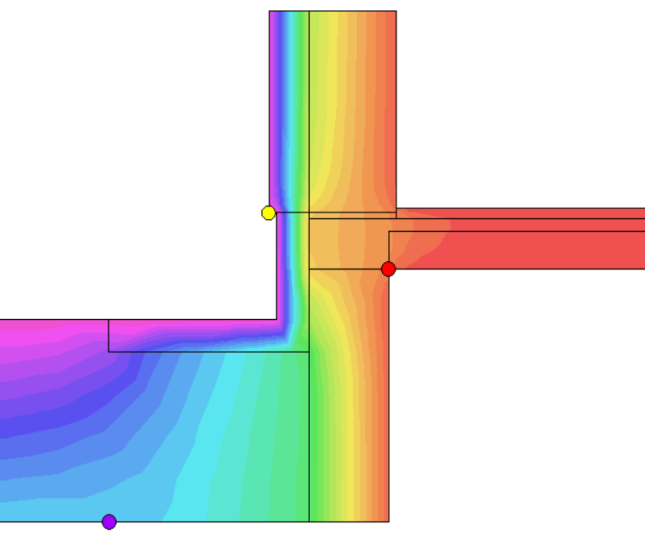 Zdroj: vlastní
Zdroj: http://wienerberger.cz/sluzby/
D1
Keramická tvárnice porotherm s kontaktním zateplením
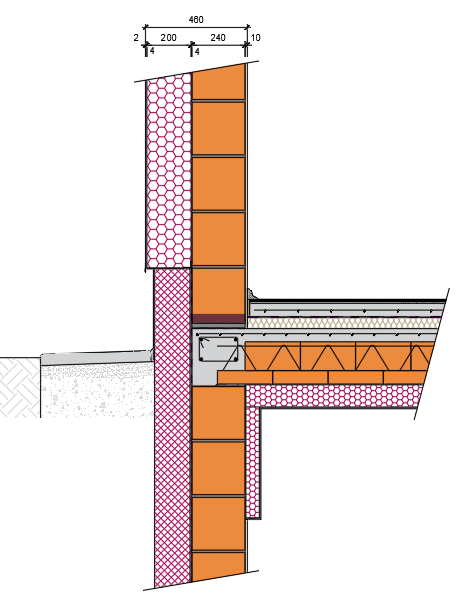 Zdroj: vlastní
Zdroj: http://wienerberger.cz/sluzby/
Zdroj: vlastní
D5
Keramická tvárnice porotherm bez kontaktním zateplením
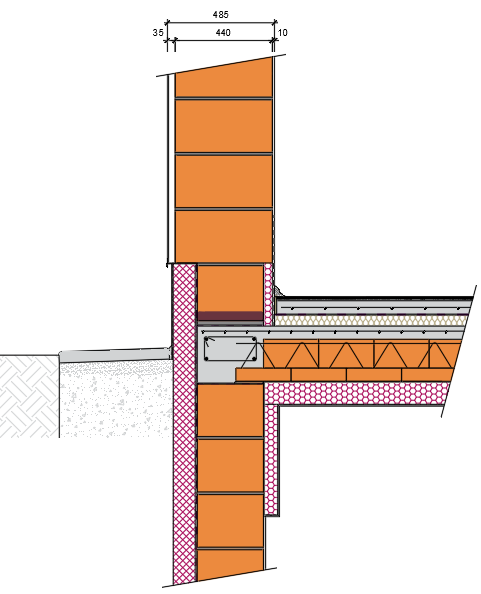 Zdroj: vlastní
Zdroj: vlastní
Zdroj: http://wienerberger.cz/sluzby/
D7
Pórobetonové tvárnice s kontaktním zateplením
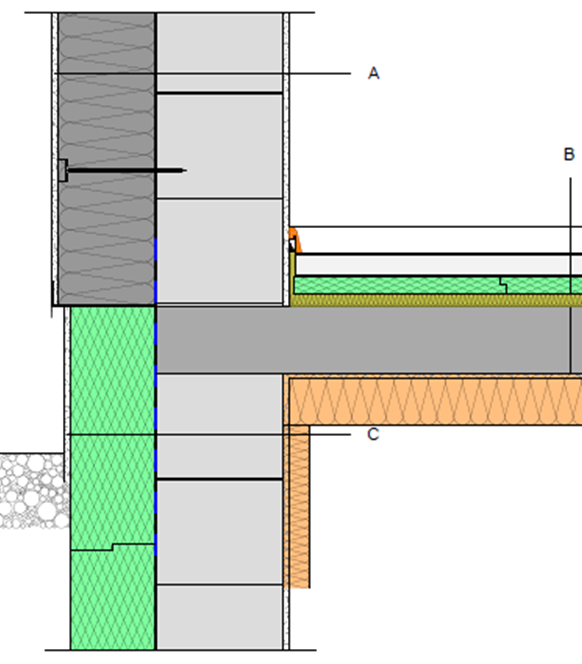 Zdroj: vlastní
Zdroj: vlastní
Zdroj: www.isover-construction.com/sk-details/3Dsearch.php
D11
Dřevostavba na suterénu z keramických tvárnic
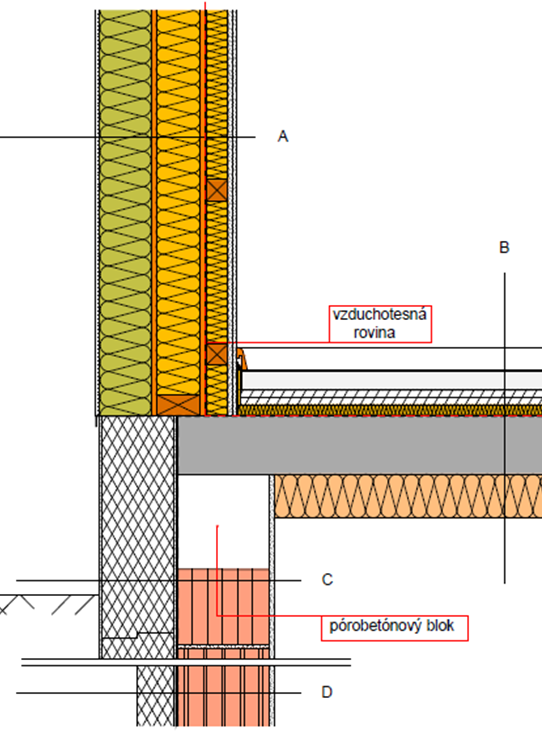 Zdroj: vlastní
Zdroj: vlastní
Zdroj: www.isover-construction.com/sk-details/3Dsearch.php
Závěr
Všechny detaily splňují veškeré hypotézy

Vzhledem k zastavěné ploše si vedou dobře dřevostavby.

Srovnatelné výsledky u všech typů konstrukcí

Správně řešené detaily bez tepelných mostů

Výhody a nevýhody jednotlivých konstrukcí
Doplňující otázky
Ve kterém ročním období dochází obecně k největší kondenzaci vodních par v konstrukcích a proč?

Ve kterých Vámi uvedených konstrukcích (cihla, pórobeton, sendvičová konstrukce dřevostavby) dochází k nejmenší kondenzaci vodních par a proč?

Kterou vrstvou konstrukce by měla procházet křivka rosného bodu a proč?

Co je aktivní bilance vodních par?
Děkuji za pozornost